Arytmie
Klinická signifikance
Arytmie vedoucí k zástavě oběhu
Arytmie vedoucí k oběhové dekompenzaci
	- šok
	- synkopa
	- srdeční selhání
	- ischemie myokardu
Arytmie se zachovanou oběhovou stabilitou
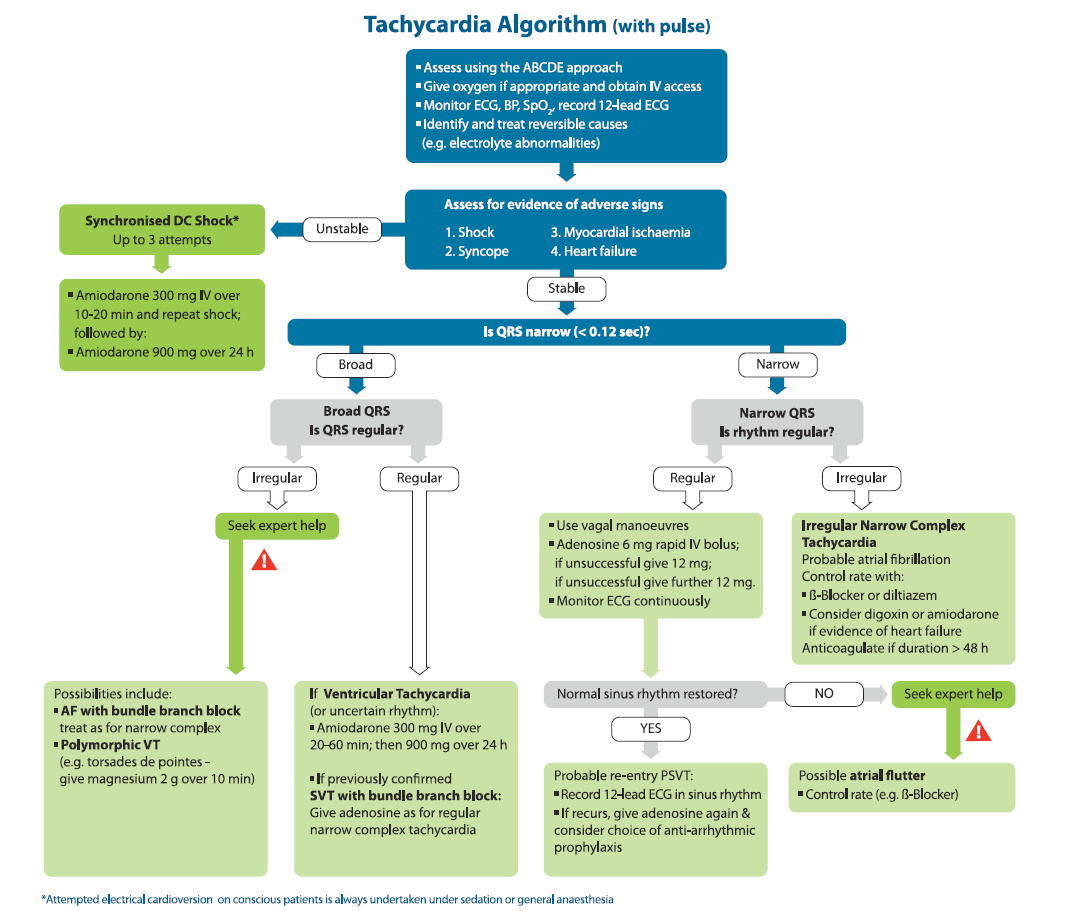 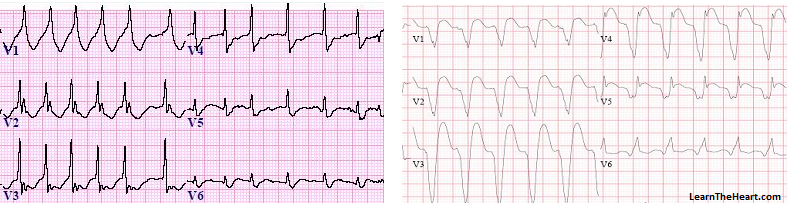 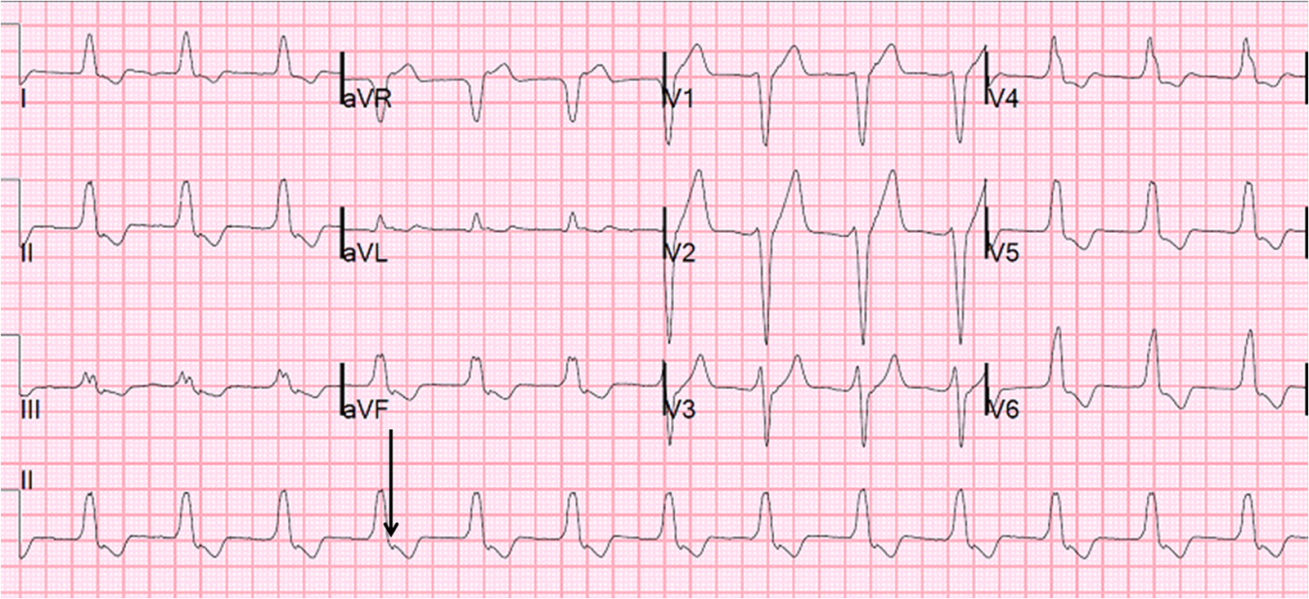 Tachyarytmie s oběhovou nestabilitou
U nestabilního pacienta elektrická kardioverze
Použití sedace
Synchronizovaný výboj 120 – 150 J bifázické energie u VT a AF, u flutteru či PSVT energie 70 – 120 J
Při neúspěchu výboje i.v. amiodaron 300 mg, případně pokračovat v dávce 900 mg / 24 hod
Po podání amiodaronu zopakovat el. výboj
Antiarytmika u stabilních pacientů
Kontrola frekvence komor
Kontrola rytmu – chemická kardioverze
Kontrola rytmu – elektrická kardioverze
Prevence komplikací (antikoagulace)
Antiarytmika :
	- adenosin
	- betablokátory (metoprolol, esmolol)
	- kalciové blokátory (verapamil)
	- digoxin
	- amiodaron
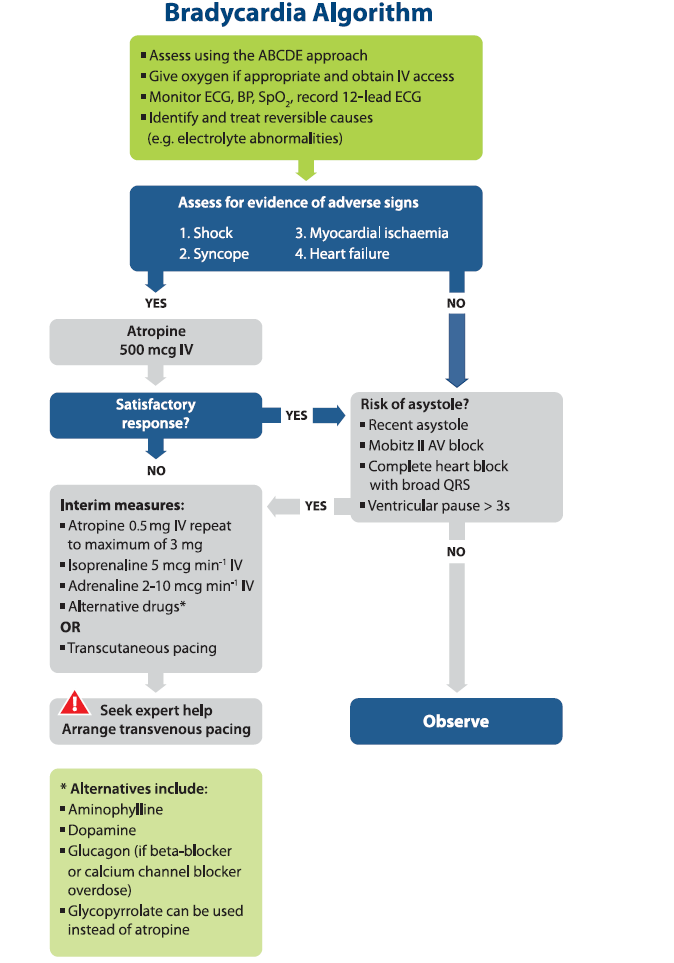 Bradykardie
Medikamentózní terapie
Atropin 0,5 mg i.v. (max. vagolytický účinek je u dávky 3 mg
Izoprenalin, adrenalin, dopamin (event. dobutamin)
U pacientů s infarktem spodní stěny event. aminofylin
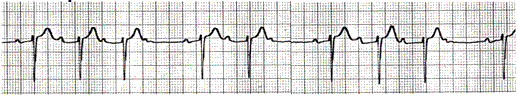 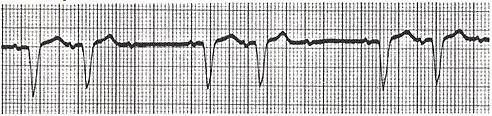 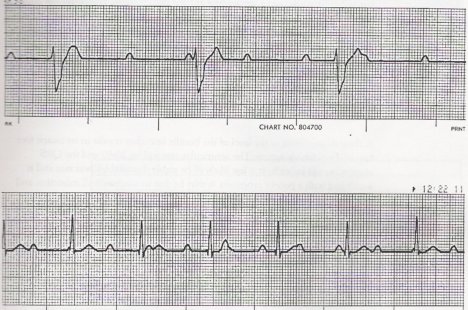 Kardiostimulace - transkutánní
Dočasná transvenózní kardiostimulace
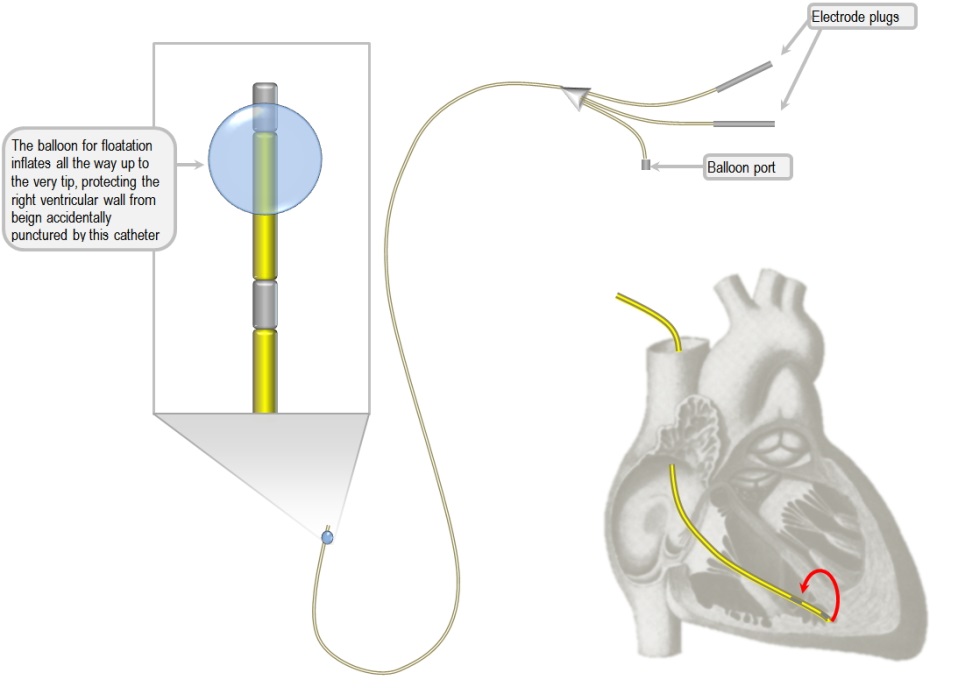 Děkuji za pozornost